Volume of Prisms and Cylinders
Geometry
11/6/13
Volume of a Solid
Is given by
 
        Volume = Area of Base x height
Base could include 
A triangle, Square,
Rectangle, Circle, etc
Volume of a Cube Postulate
Volume = Area of Base x height
or
Volume of a Right Cylinder
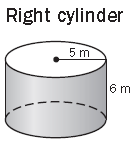 Find the volume of the solid
V = Bh
= 471.24 m3
Volume of a Triangular Prism
Area of Base:
Cavalieri’s Principle
If two solids have the same height and the same cross-sectional area at every level, then they have the same Volume
Volume of an Oblique Cylinder
Volume of a Composite Solid
Volume of Half Cylinder + Volume of Cube
Half Cylinder
Cube
+